Top 10 Länder nach Anzahl neuer Fälle in den letzten 7 Tagen
8.795.672 Fälle
 466.189 Todesfälle (4.5%)
Quelle: ECDC, Stand 21.06.2020
[Speaker Notes: Trend: Anzahl neue Fälle der letzten 7d im Vergleich zur Anzahl neuer Fälle der Vorwoche]
7-Tages-Inzidenz pro 100.000 Einwohner
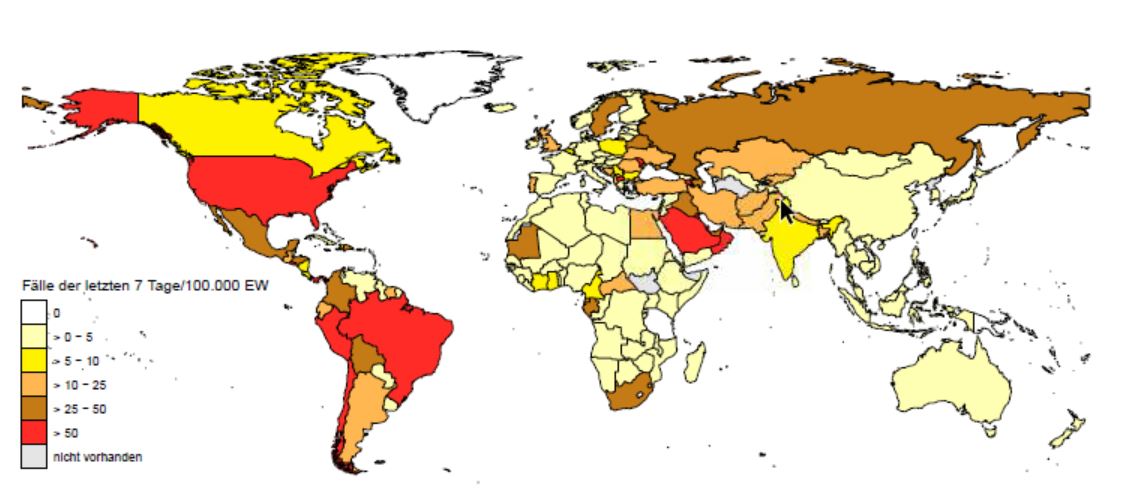 14 Länder mit der 7-Tages-Inzidenz > 50 Fälle / 100.000 EW.
Quelle: ECDC, Stand: 21.06.2020
[Speaker Notes: World_incidence]
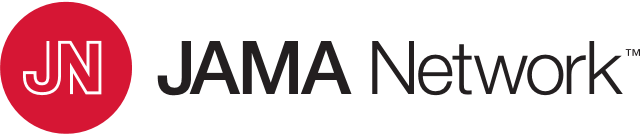 From: Contact Tracing Assessment of COVID-19 Transmission Dynamics in Taiwan and Risk at Different Exposure Periods Before and After Symptom Onset
JAMA Intern Med. Published online  May 01, 2020. doi:10.1001/jamainternmed.2020.2020
Ziel: Bescheinigung der Übertragungsdynamik von Covid-19 & Evaluierung des Übertragungsrisikos zu verschiedenen Expositionszeiträumen

Methode: 2.761 Kontakte von 100 Indexfällen wurden bis 14 Tage nach der letzten Exposition zum Indexfall verfolgt.

Exposition zeit: beginnt 4 Tage vor dem Symptombeginn des Indexfalls 
                            Asymptomatischer Indexfall: Datum der Bestätigung

Kontakt: Face-to-Face ohne Maske für >15m; 
                 HCW: Kontakt innerhalb von 2 m ohne N95 Maske
Date of download:  6/21/2020
[Speaker Notes: HCW: eine chirurgische Maske wäre nicht angebracht 
For asymptomatic confirmed cases, the period of investigation was based on the date at confirmation (instead of date at onset) and was determined according to epidemiological investigation]
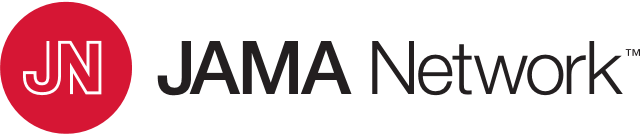 From: Contact Tracing Assessment of COVID-19 Transmission Dynamics in Taiwan and Risk at Different Exposure Periods Before and After Symptom Onset
JAMA Intern Med. Published online  May 01, 2020. doi:10.1001/jamainternmed.2020.2020
Ergebnisse: 
Indexfall: 100 Indexfälle (9 asymptomatisch), Medianalter 44 Jahre; 56% Männer
Kontaktperson: 2.761 Kontakts einschließlich: 151 (5,5%) Haushaltskontakte; 76 (2,8%) Nicht-Haushalts-Familienkontakte, 689 (25,3%) HCW-Kontakte, und 1836 (66,4%) Andere

Sekundären Fall: 22 sekundären Fall (4 asymptomatisch ) wurde identifiziert 
Keiner der 9 asymptomatischen Indexfälle übertrug einen sekundären Fall 

The secondary attack rate: 20 of 2761, or  0,8% (95% CI, 0,5%-1,2%)
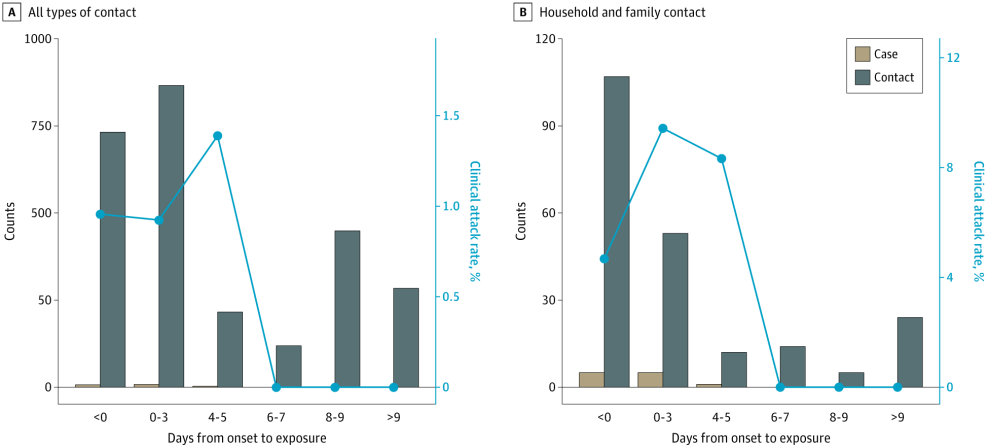 Alle 22 sekundären Fälle hatten ihre erste Exposition innerhalb 5 Tage des Symptombeginns des Indexfalles.
Date of download:  6/21/2020
[Speaker Notes: HCW: eine chirurgische Maske wäre nicht angebracht 
For asymptomatic confirmed cases, the period of investigation was based on the date at confirmation (instead of date at onset) and was determined according to epidemiological investigation

the time between the start of symptoms in the primary patient (infector) and onset of symptoms in the patient]
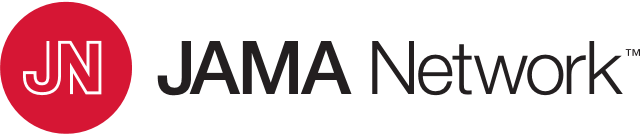 From: Contact Tracing Assessment of COVID-19 Transmission Dynamics in Taiwan and Risk at Different Exposure Periods Before and After Symptom Onset
JAMA Intern Med. Published online  May 01, 2020. doi:10.1001/jamainternmed.2020.2020
Date of download:  6/21/2020
[Speaker Notes: HCW: eine chirurgische Maske wäre nicht angebracht 
For asympt
Die 735 Kontakte, deren erste Exposition vor Symptombeginn des Indexfalles auftrat, waren ebenfalls einem erhöhten Risiko ausgesetzt, mit einer sekundären klinischen Attackenrate von 1,0% (95% KI, 0,5%-2,0%)omatic confirmed cases, the period of investigation was based on the date at confirmation (instead of date at onset) and was determined according to epidemiological investigation]
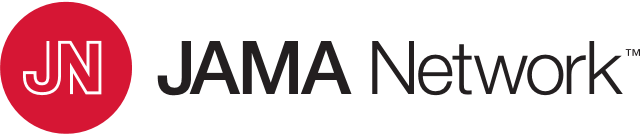 From: Contact Tracing Assessment of COVID-19 Transmission Dynamics in Taiwan and Risk at Different Exposure Periods Before and After Symptom Onset
JAMA Intern Med. Published online  May 01, 2020. doi:10.1001/jamainternmed.2020.2020
Attack rate nach Alt
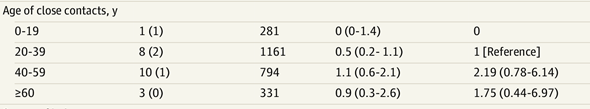 Attack rate nach der Krankheitsschwere des Indexfalls des Indexfalls
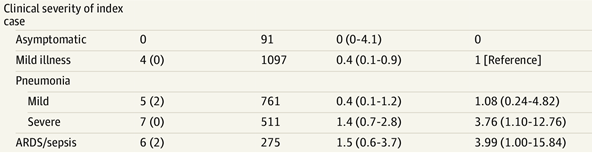 Date of download:  6/21/2020
[Speaker Notes: HCW: eine chirurgische Maske wäre nicht angebracht 
For asympt
Die 735 Kontakte, deren erste Exposition vor Symptombeginn des Indexfalles auftrat, waren ebenfalls einem erhöhten Risiko ausgesetzt, mit einer sekundären klinischen Attackenrate von 1,0% (95% KI, 0,5%-2,0%)omatic confirmed cases, the period of investigation was based on the date at confirmation (instead of date at onset) and was determined according to epidemiological investigation]
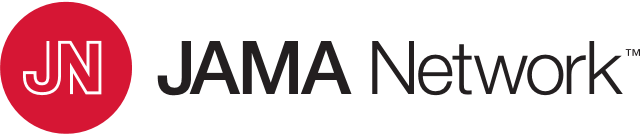 From: Contact Tracing Assessment of COVID-19 Transmission Dynamics in Taiwan and Risk at Different Exposure Periods Before and After Symptom Onset
JAMA Intern Med. Published online  May 01, 2020. doi:10.1001/jamainternmed.2020.2020
Schlussfolgerung: 
höheres Übertragungsrisiko um den Zeitpunkt des Symptombeginns des Indexfalles, niedrigeren Übertragungsrisiko im späteren Verlauf der Erkrankung des Indexfalles.
Diese Studie schlug vor, die Isolationsperiode zu verkürzen (5 Tage nach Symptombeginn) und sich auf die Kontakte in der Nähe oder sogar vor Symptombeginn der Indexfälle (4 Tage bevor + 5 Tage nach  Symptombeginn) zu konzentrieren, wenn die Anzahl der Indexfälle oder Kontakte zu groß ist, dass alle Kontakte zurückverfolgt werden können. 
Ein Krankenhausaufenthalt wäre für die Isolierung und die Reduzierung der Übertragung nicht hilfreich und sollte nur für Patienten mit schwerer Krankheit erfolgen
Date of download:  6/21/2020
[Speaker Notes: HCW: eine chirurgische Maske wäre nicht angebracht 
For asympt
Die 735 Kontakte, deren erste Exposition vor Symptombeginn des Indexfalles auftrat, waren ebenfalls einem erhöhten Risiko ausgesetzt, mit einer sekundären klinischen Attackenrate von 1,0% (95% KI, 0,5%-2,0%)omatic confirmed cases, the period of investigation was based on the date at confirmation (instead of date at onset) and was determined according to epidemiological investigation]
Kurven
Länder mit über 70.000 neuen COVID-19 Fällen in den letzten 7 Tagen
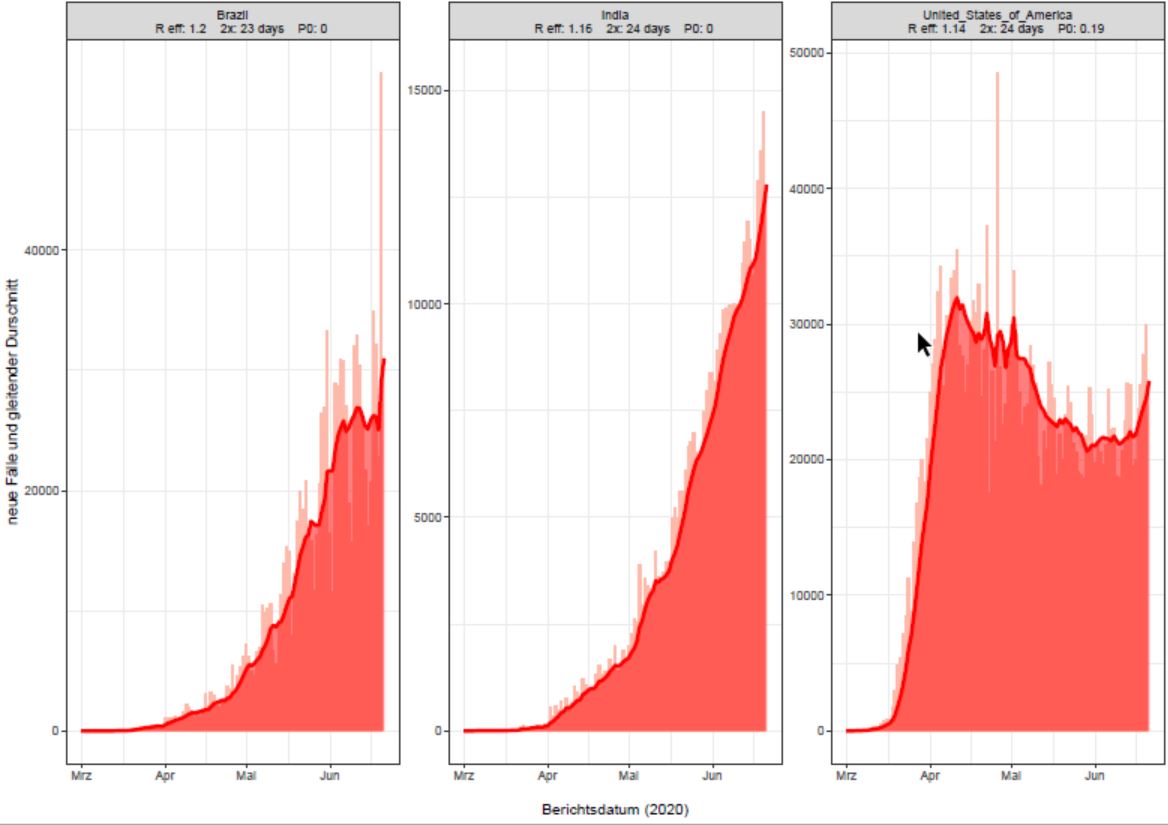 Quelle: ECDC, Stand: 21.06.2020
[Speaker Notes: daily_7dmovingaverage_above70000]
Länder mit 7.000 – 70.000 neuen COVID-19 Fällen in den letzten 7 Tagen
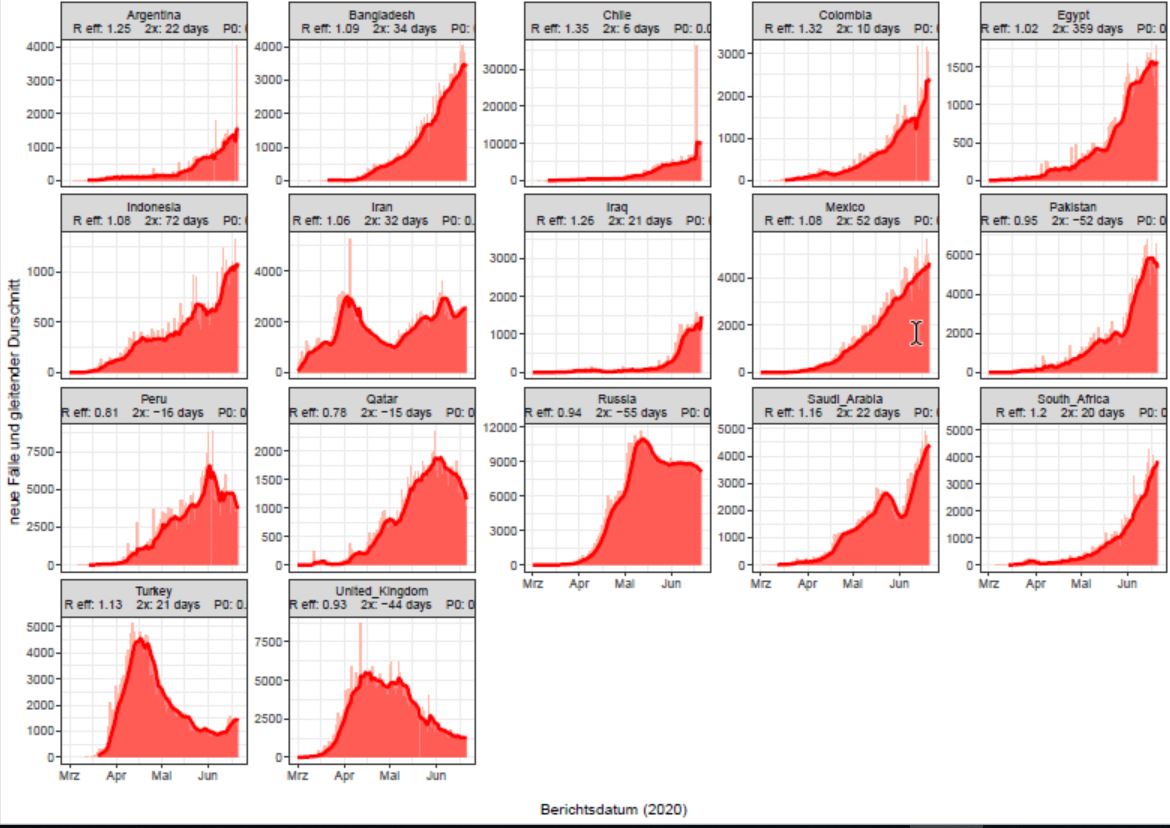 Quelle: ECDC, Stand: 21.06.2020
[Speaker Notes: daily_7dmovingaverage_above7000]
Länder mit 700-7.000 neuen COVID-19 Fällen in den letzten 7 Tagen
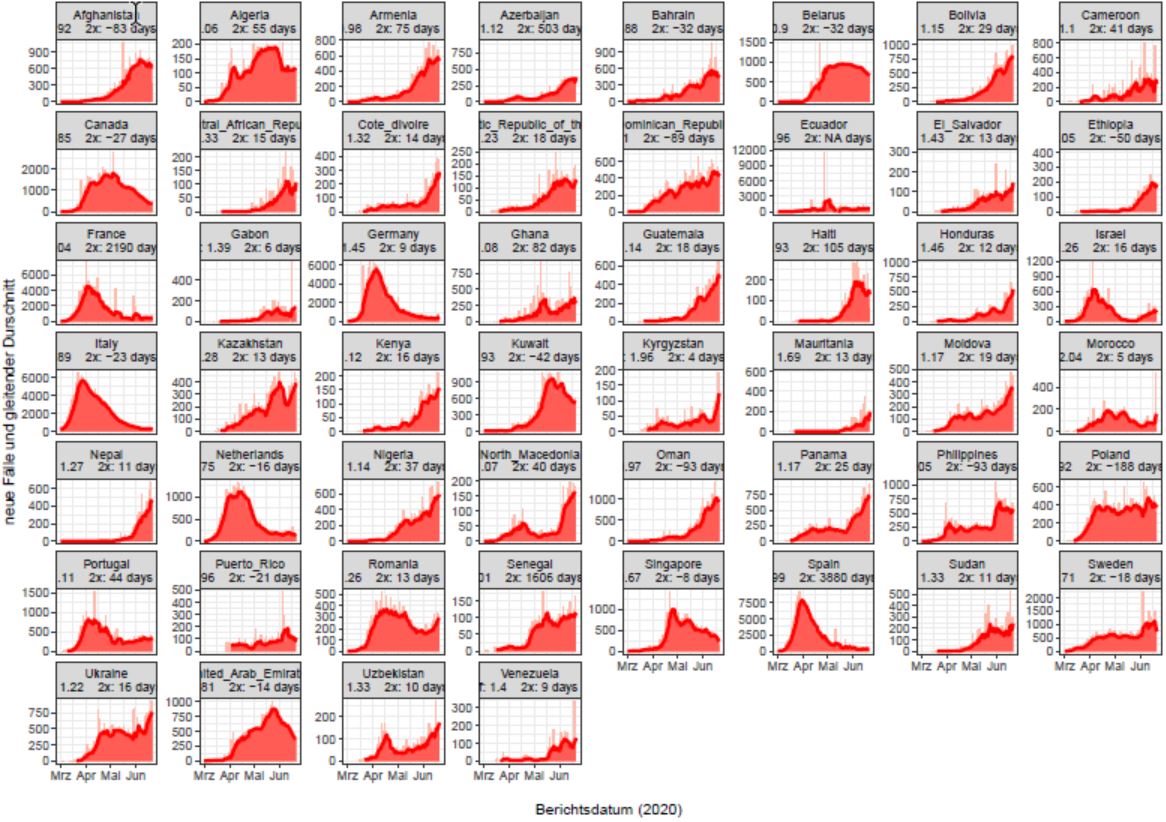 Quelle: ECDC, Stand: 21.06.2020
[Speaker Notes: daily_7dmovingaverage_above700]